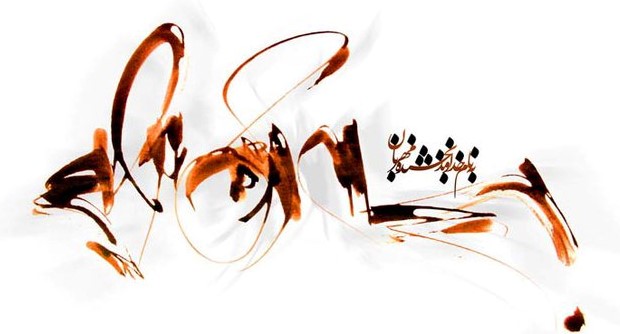 مبحث: Nonstress Test
دانشجو: رضوان رستمی
بیمارستان: طالقانی
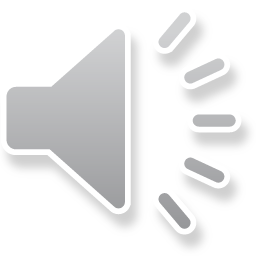 تاریخچه
اﺳﺘﻔﺎده از ﻣﻮﻧﯿﺘﻮرﯾﻨﮓ ﺿﺮﺑﺎن ﻗﻠﺐ ﺟﻨﯿﻦ ﺑﻪ دﻫﻪ1960 ﺑـﺮﻣﯽ  ﮔﺮدد و در واﻗﻊ اوﻟﯿﻦ ﺗﺴﺖ ﺑﺮرﺳﯽ ﺳﻼﻣﺖ ﺟﻨﯿﻦ اﺳﺖ ﮐـه در ﻣﺎﻣﺎﯾﯽ ﻣﺪرن ﻣـﻮرد اﺳـﺘﻔﺎده ﻗـﺮار ﮔﺮﻓـﺖ .
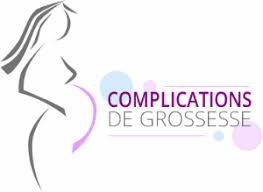 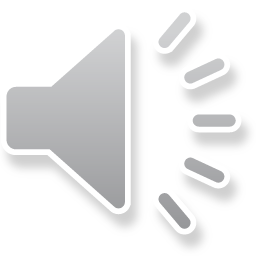 ﻧﺎرس ﺑﻮدن ﺟﻨﯿﻦ ﺳﯿﮑﻞ ﻫﺎي ﺧﻮاب و ﺑﯿﺪاري ﺟﻨﯿﻦ داروﻫﺎي ﻣﺼﺮف ﺷﺪه ﺗﻮﺳﻂ ﻣﺎدر اﺧﺘﻼﻻت و ﻧﺎﻫﻨﺠﺎري ﻫﺎي CNS جنین ﻫﯿﭙﻮﮐﺴﯽ و اﺳﯿﺪﻣﯽ
عوامل موثر بر non-reactive شدن NST
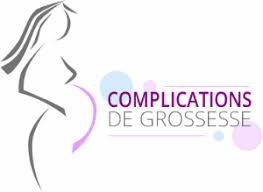 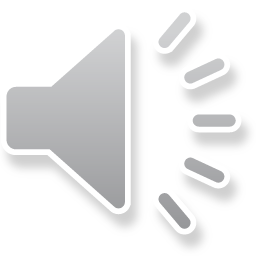 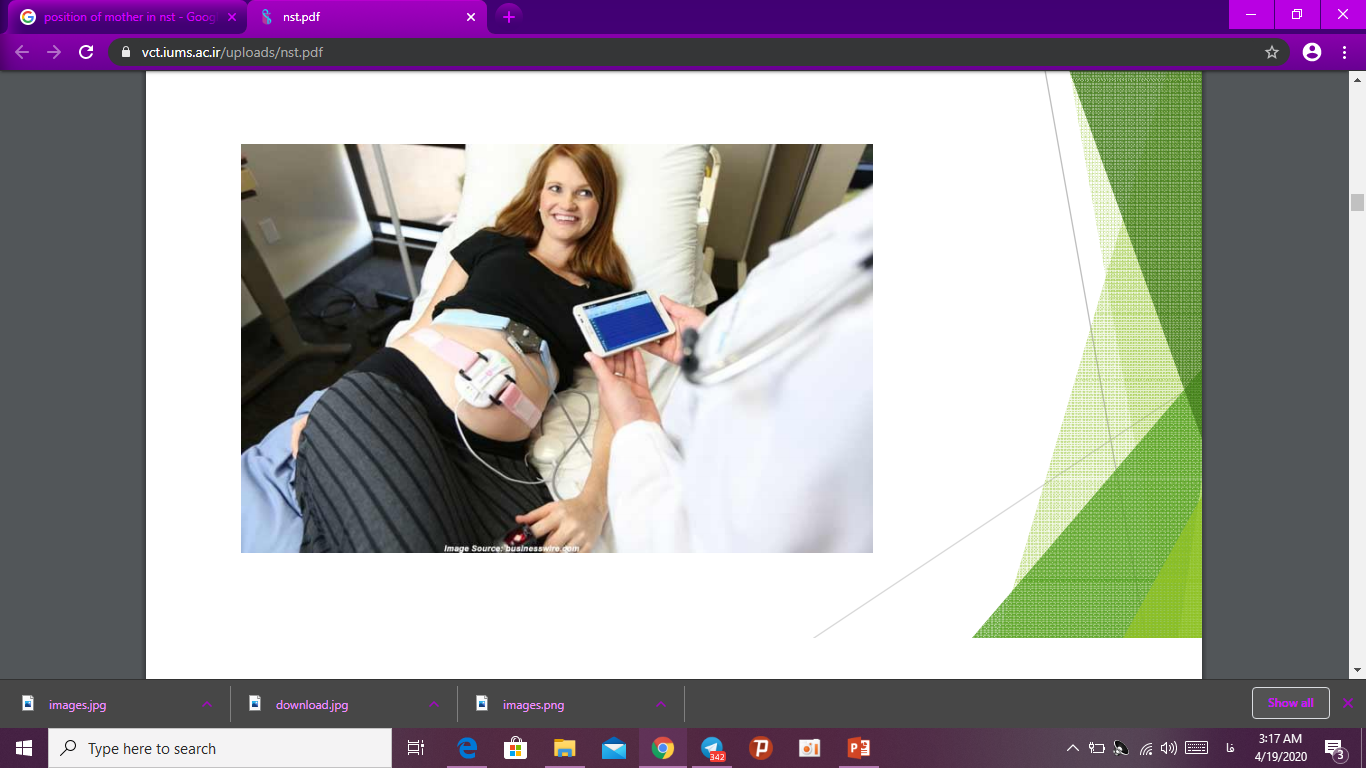 وﺿﻌﯿﺖ ﺻﺤﯿﺢ ﻣﺎدر ﻃﯽ اﻧﺠﺎم  NST
ﻣﺎدر ﺑﺎﯾﺪ ﺑﻪ ﭘﻬﻠﻮ دراز ﺑﮑﺸﺪ.در ﺻـﻮرت ﺳـﯿﮕﺎري ﺑـﻮدن اﺧﯿﺮاً ﺳﯿﮕﺎر ﻧﮑﺸﯿﺪه ﺑﺎﺷﺪ. ﺿﺮﺑﺎن ﻗﻠﺐ ﺟﻨﯿﻦ ﺑﺎﯾﺪ ﺑﺎ اﺳـﺘﻔﺎده از ﯾﮏ دﺳﺘﮕﺎه ﻣﺎﻧﯿﺘﻮرﯾﻨﮓ ﺧـﺎرﺟﯽ از روي ﺷـﮑﻢ ﻣـﺎدر ﺛﺒـﺖ ﺷﻮد.
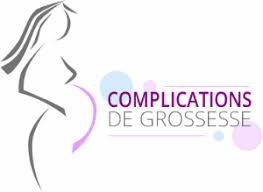 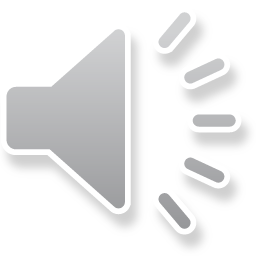 ﻓﺎﮐﺘﻮرﻫﺎي ﺧﻄﺮ
ﻣﺎدر و ﺟﻨﯿﻦ ﻣﻤﮑﻦ اﺳﺖ ﻣﺸﺨﺼﺎت ﺧﺎﺻﯽ داﺷـﺘﻪ ﺑﺎﺷـﻨﺪ ﮐﻪ ﺟﻨﯿﻦ را در ﻣﻌﺮض ﺧﻄﺮ ﺑﯿﺶ ﺗﺮي ﺑـﺮاي ﻣ ﻮاﺟـﻪ ﺷـﺪن ﺑـﺎ ﻫﯿﭙﻮﮐﺴﯽ در ﻃﯽ ﻟﯿﺒﺮ ﻗﺮار دﻫﺪ. ﻣﻬﻢ  ﺗﺮﯾﻦ اﯾﻦ ﻋﻮاﻣﻞ ﻋﺒﺎرﺗﻨـﺪ از:  
IUGR
دکولمان اخیر جفت
اولیگوهیدرامنیوس
دفع مکونیوم وجود این عوامل تفسیر ما را از NST تغییر می دهد و روی تصمیم گیری ما برای اداره زایمان موثر است.
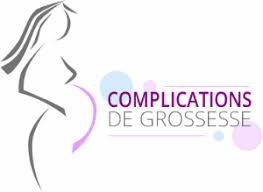 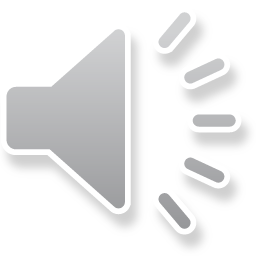 مشخصات NST
Baseline
ضربان قلب پایه جنین در جنین های نارس بالاتر است. البته این میزان در هفته 28 نسبت به میزان متوسط در ترم تنها bpm 10 بالاتر می باشد. بدین ترتیب در هر سن حاملگی FHR بالای bpm 160 را باید با احتیاط تفسیر کرد.
نکات مهم
NST از هفته 34 بر مبنای LMP قابل ارزیابی است.
در NST نرمال ما باید شاهد حداقل 2 بار افزایش ضربان قلب در طی 20 دقیقه و هر بار به مدت 15 ثانیه و حداقل 15 بیت بالاتر
باشیم. 
در صورتی که تست ابنورمال باشد نیاز به بررسی بیشتر با OCT ، BPP یا CST است.
در NST نرمال acceleration هایی به صورت طبیعی وجود دارند.
یک برادی کاردی خفیف و فیزیولوژیک به دلیل افزایش تون واگ در ترم شایع است و اگر variability و acceleration 
خوب باشد این NST نرمال محسوب می شود.
اگر NST های قبل وجود داشته باشد، مقایسه و دقت در اعلام نتیجه صحیح تر خواهد بود.
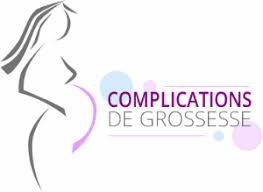 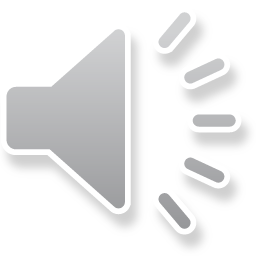 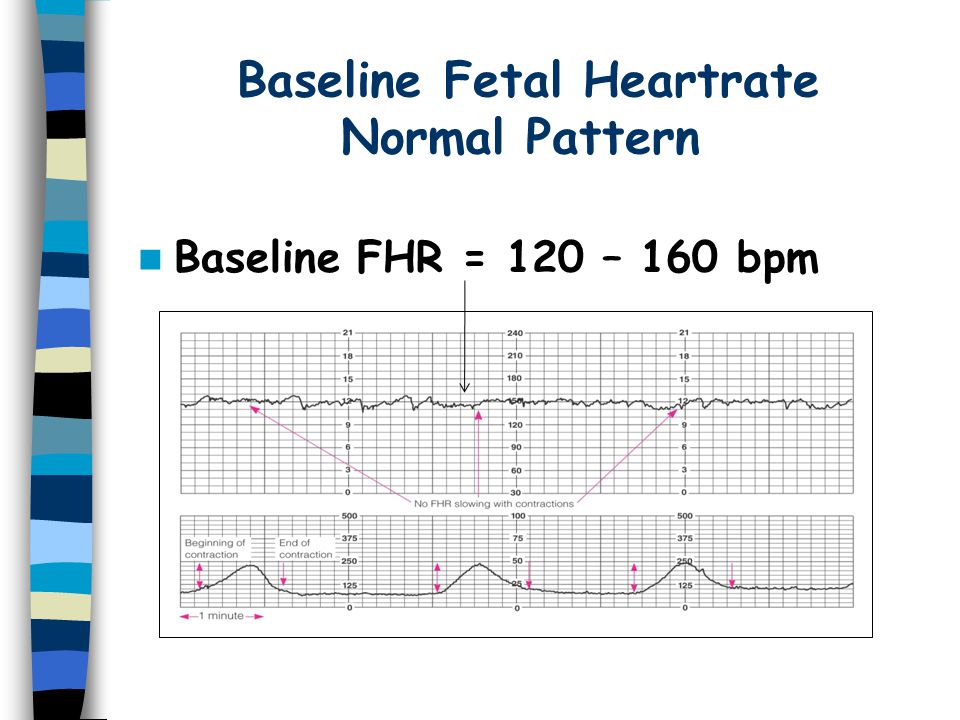 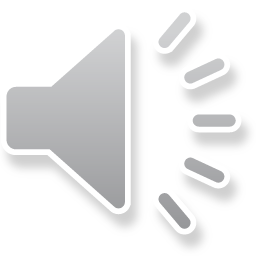 تاکی کاردی baseline
به تاکی کاردی بیش تر از bpm 160 می باشد.
تاکی کاردی خفیف بدون عارضه بین bpm 180-160 معمولا نشانگر هیپوکسی جنین نیست.
تاکی کاردی مداوم و بیشتر از bpm180 یا تاکی کاردی همراه کاهش variability یا همراه افت قلب 
معمولا نیازمند مداخله فعال و انجام زایمان است.  
به طور کلی در تاکی کاردی جنین هم به میزان افزایش از rate پایه قبل و هم به مقدار مطلق FHR پایه
 توجه داشت.
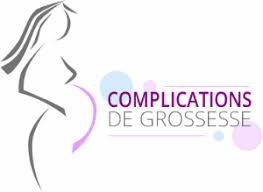 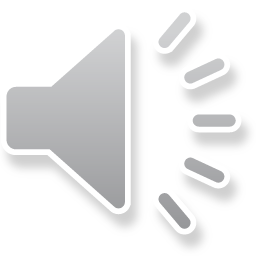 کاهش اثر واگافزایش اثر سمپاتیکتبعفونتآنمیهیپرتیروئیدی مادرهایپوکسی جنینتاکی کاردی سوپرا ونتریکولاراستفاده از سمپاتومیمتیک ها مثل ریتودرین و تربوتالیناستفاده از پاراسمپاتولیتیک ها مثل آتروپین و فنوتیازین
علل تاکی کاردی
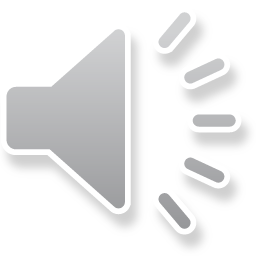 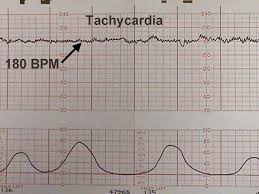 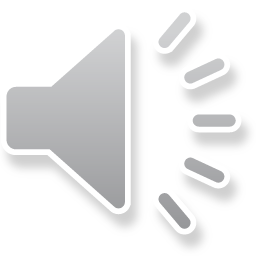 برادی کاردی baseline
به ضربان قلب پایه جنین کمتر از bpm 120 برادی کاردی می گویند.
علل برادی کاردی baseline
استفاده از بتا بلاکر
هایپوترمی
هایپوگلایسمی
اختلال کانداکشن قلبی
آنومالی
Anti RO، Anti SSA، Anti SSB
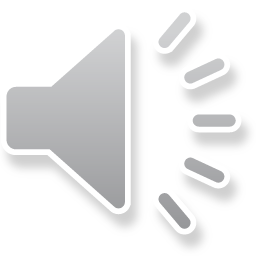 Variability
به نوسان FHR حول و حوش baseline، variability گویند و حد طبیعی آن بین bpm 26-5 است. 

Acceleration
یک NST نرمال شامل حداقل دو acceleration است. 
در هفته 34-28 هفته حداقل bpm 15 به مدت 15 ثانیه و در بیشتر از 34 هفته حداقل bpm 20 
به مدت 20 ثانیه است.

Acceleration 
افزایش ریلیز کاتاکول آمین ها و مهار واگ

در صورت نبود acceleration باید حداقل 40 دقیقه NST را ادامه داد.
نبودacceleration به مدت بیش از یک ساعت غیر عادی است.
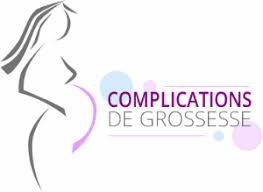 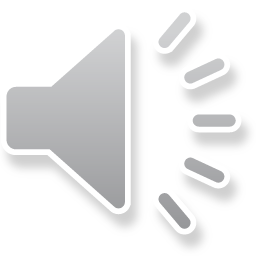 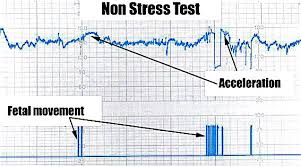 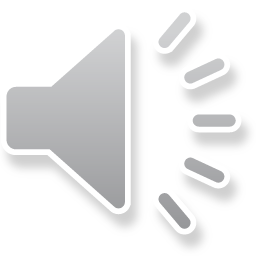 sedation مادرمصرف نارکوتیک توسط مادرمصرف سولفات منیزیم توسط مادرتزریق آتروپین به مادرهیپوکسی جنینخواب جنینپره مچوریتی جنیناسیدوز جنین
نبود acceleration می تواند به این دلایل باشد:
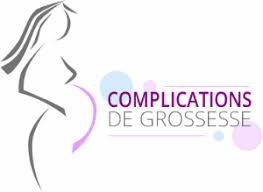 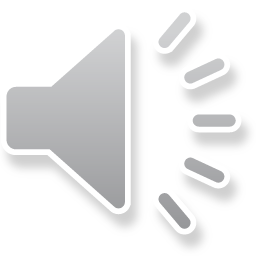 Deceleration
افت ضربان قلب و کاهش آن به زیر bpm100 در طی لیبر شایع است و مکانیسم های آن عبارتند از:
تحت فشار قرار گرفتن عروق رحمی و مختل شدن پرفیوژن بستر جفتی که باعث می شود در انتقال اکسیژن به جنین به طور گذرا وقفه ایجاد شود.
تحت فشار قرار گرفتن بند ناف در طی انقباضات
فشار روی سر و تحریک عصب واگ
به طور کلی افت قلب جنین در اثر رفلکس عصب واگ و هیپوکسی میوکارد است.
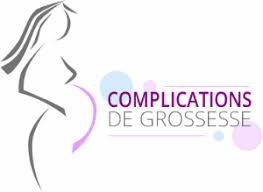 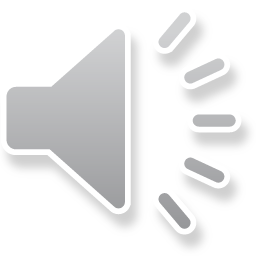 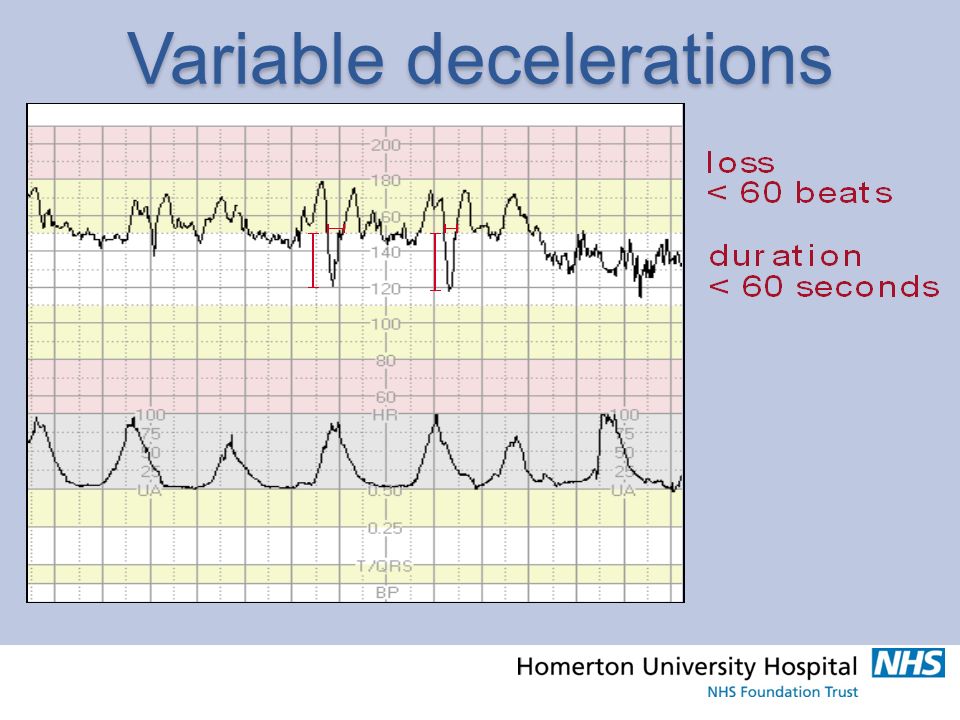 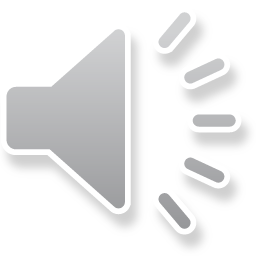 چه هنگام decelerationها نگران کننده هستند؟
عمق بیشتر از bpm 60
مدت بیش تر از 60 ثانیه
زمان نسبت به انقباضات
برگشت با شیب آهسته و یا زیاد به baseline
کاهش variability
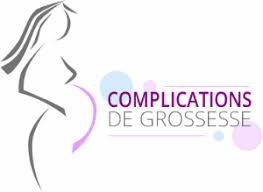 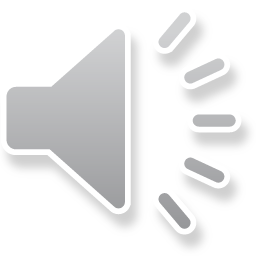 ویژگی های افت قلبی early در deceleration
به دلیل تحریک واگ در شروع انقباضات رحمی می باشند.
همچنین یک شکل هستند و با انقباضات تکرار می شوند.
همزمان با شروع انقباضات آغاز و براثر مراقبت های خاص به  baselineبرمیگردند.
خوش خیم می باشند.
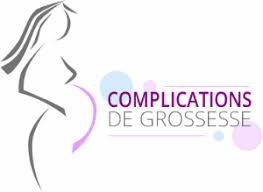 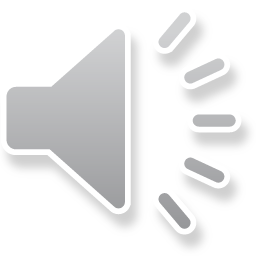 ویژگی های افت قلبی late در deceleration
یک شکل هستند و با انقباضات تکرار می شوند.
بعد از شروع انقباض و در اوج آن آغاز می شوند و حداقل 20 ثانیه پس از اتمام انقباض به baseline برمیگردند.
علل:
هایپرتونی رحم
تاکی سیستول
تزریق اکسی توسین
مصرف آنالوگ پروستاگلاندین
پارگی رحم و جفت
HTN مزمن
سپسیس
آنمی
تب
افزایش متابولیسم جنین
پوزیشن نامناسب مادر
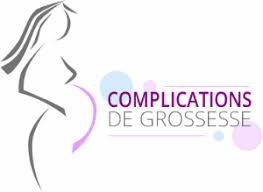 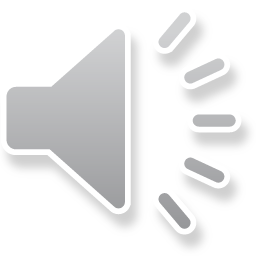 ویژگی های افت قلبی prolonged در deceleration:
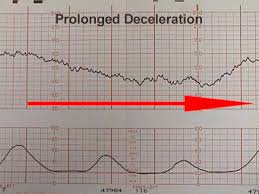 افت قلب به مدت حداقل 90-60 ثانیه است.
علل:
کمپرشن بند ناف (علت اصلی)، پرولاپس بند ناف، پارگی رحم یا جفت، هایپرتونی رحم، تاکی سیستول 
اگر در طول دو انقباض ادامه یابد یا بیش از 3 دقیقه به طول انجامد پاتولوژیک تلقی می شود.
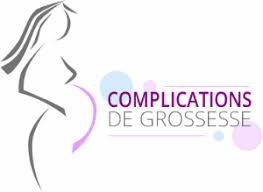 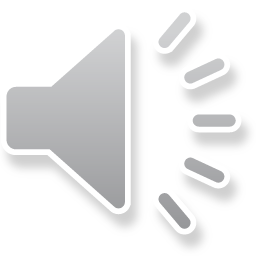 الگوی سینوزوئید
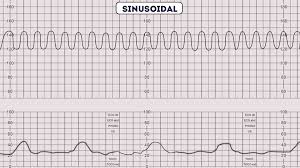 دارای طرح نوسانی منظم حداقل به مدت 10 دقیقه
 می باشند.
نوسان با فرکانس 5-3 سیکل در دقیقه دارند.
فاقد short term variability هستند.
علل:
هیپوکسی، آنمی جنین، خونریزی، سپسیس، مصرف آنلژزیک و نارکوتیک توسط مادر.
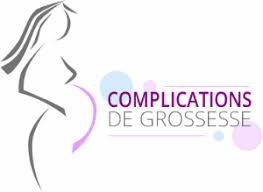 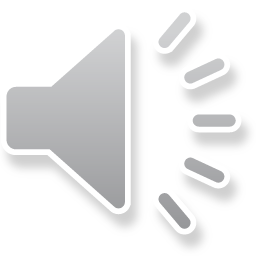 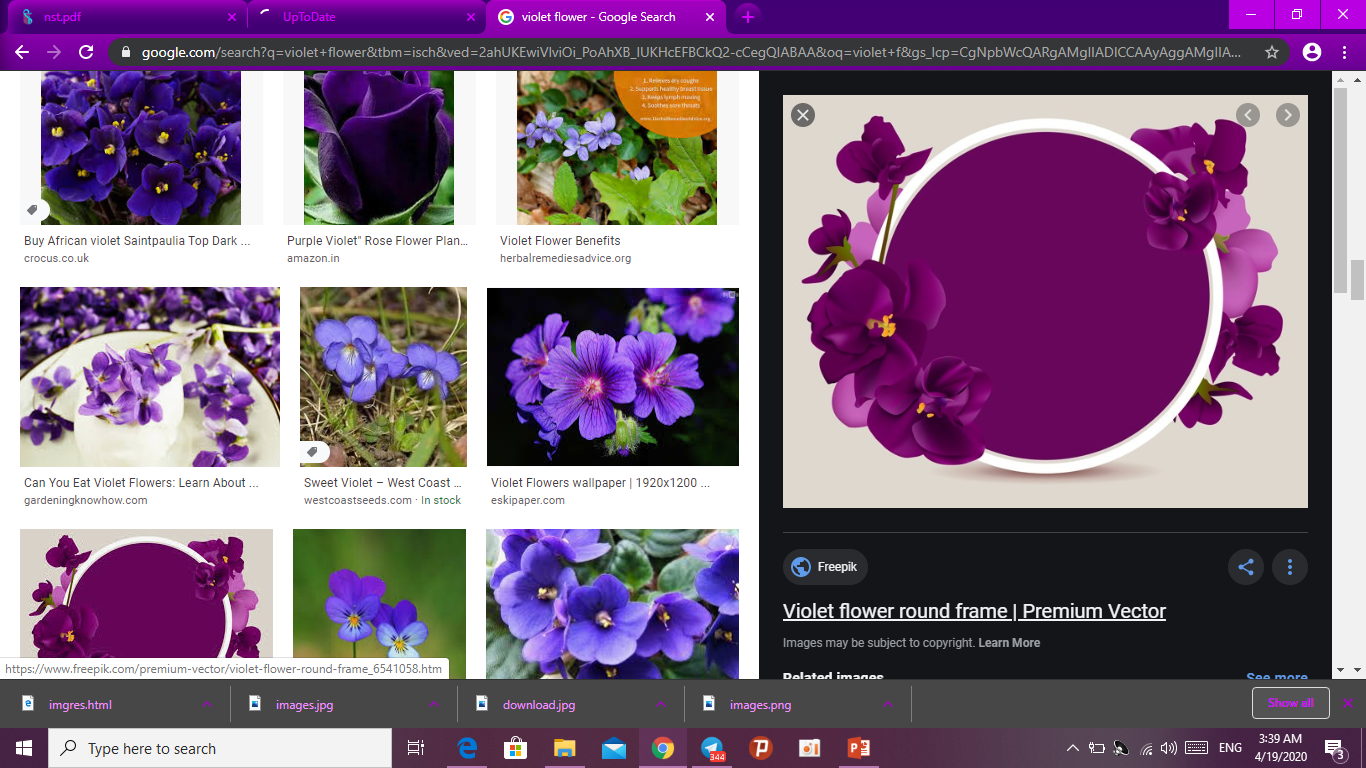 سپاس از توجهتون
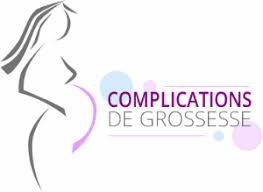 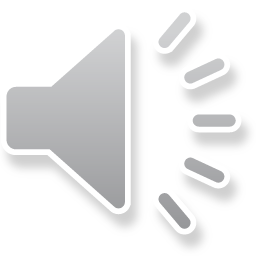